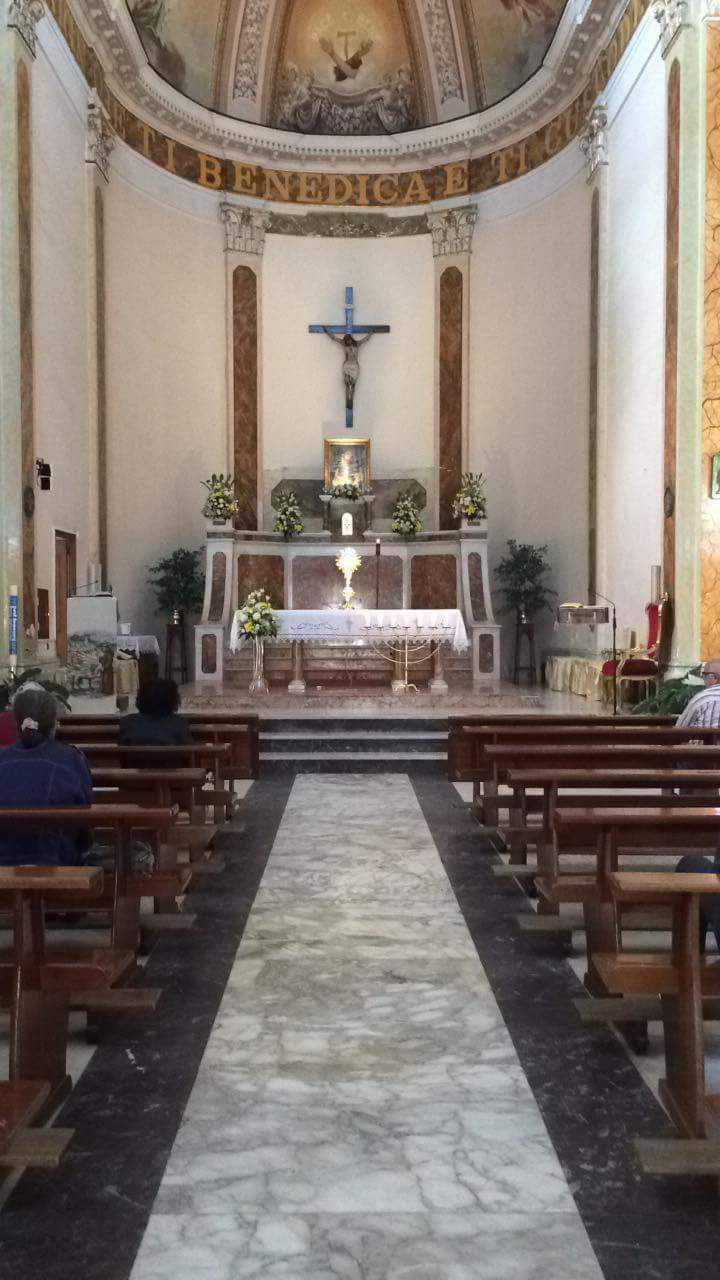 Religione Cattolica bimbi 3,4 e 5 anni insegnante Fornaro Elisa -una casa speciale: la Chiesa-
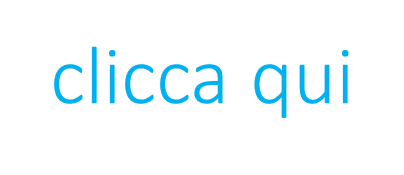 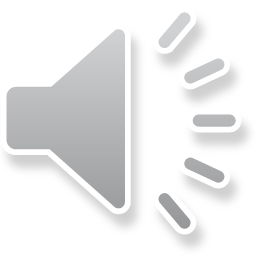 Parrocchia S. Francesco Pomigliano d’Arco
Clicca qui
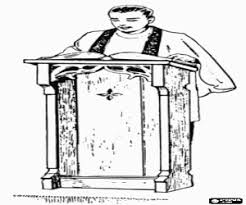 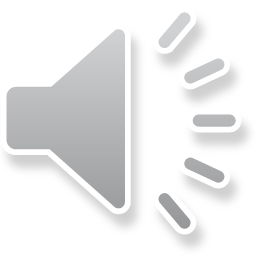 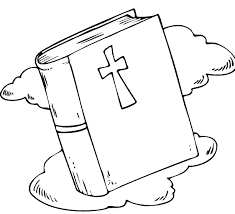 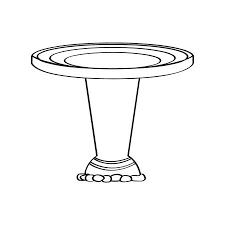 Clicca qui
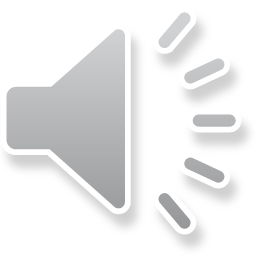 Attività anni tre: bimbi, utilizzando le forme geometriche già usate in precedenza, disegnate un leggio o un altro elemento a vostra scelta.	

Attività anni quattro e anni cinque: bimbi, utilizzando le forme geometriche già usate in precedenza, disegnate un leggio, una bibbia e un fonte battesimale.
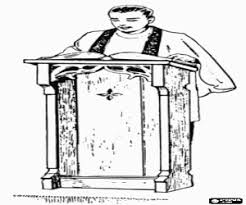 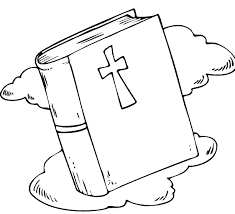 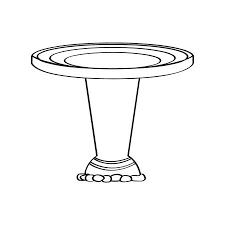